МБОУ «Алцынхутинская СОШ им. Г.О.Рокчинского»
Тематический вечер, посвященный творчеству Народного художника Г.О. Рокчинскогоп. Алцынхута, 2013
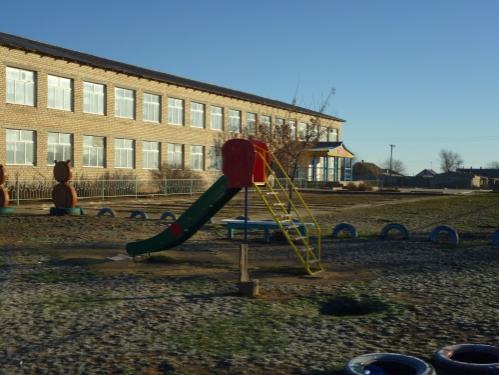 Памятник Народному художнику России  Г.О. Рокчинскому
Гарри Олегович Рокчинский
Номинации:

1. Лучший чтец
2. Лучшее исполнение
                                      песен
3. Лучший знаток
      творчества художника
                    Г.О. Рокчинского
«В области искусства, в творчестве сердца, русский народ обнаружил изумительную силу создать прекрасную литературу, удивительную живопись, оригинальную музыку, которой восхищается
    весь мир. Радостно, до безумной гордости волнует не только обилие талантов, рожденных Россией в 19 веке, но и поражающее разнообразие их.»
                                            А.М.Горький
Автопортрет
Художник говорил: "Музыка может быть изобразительна"
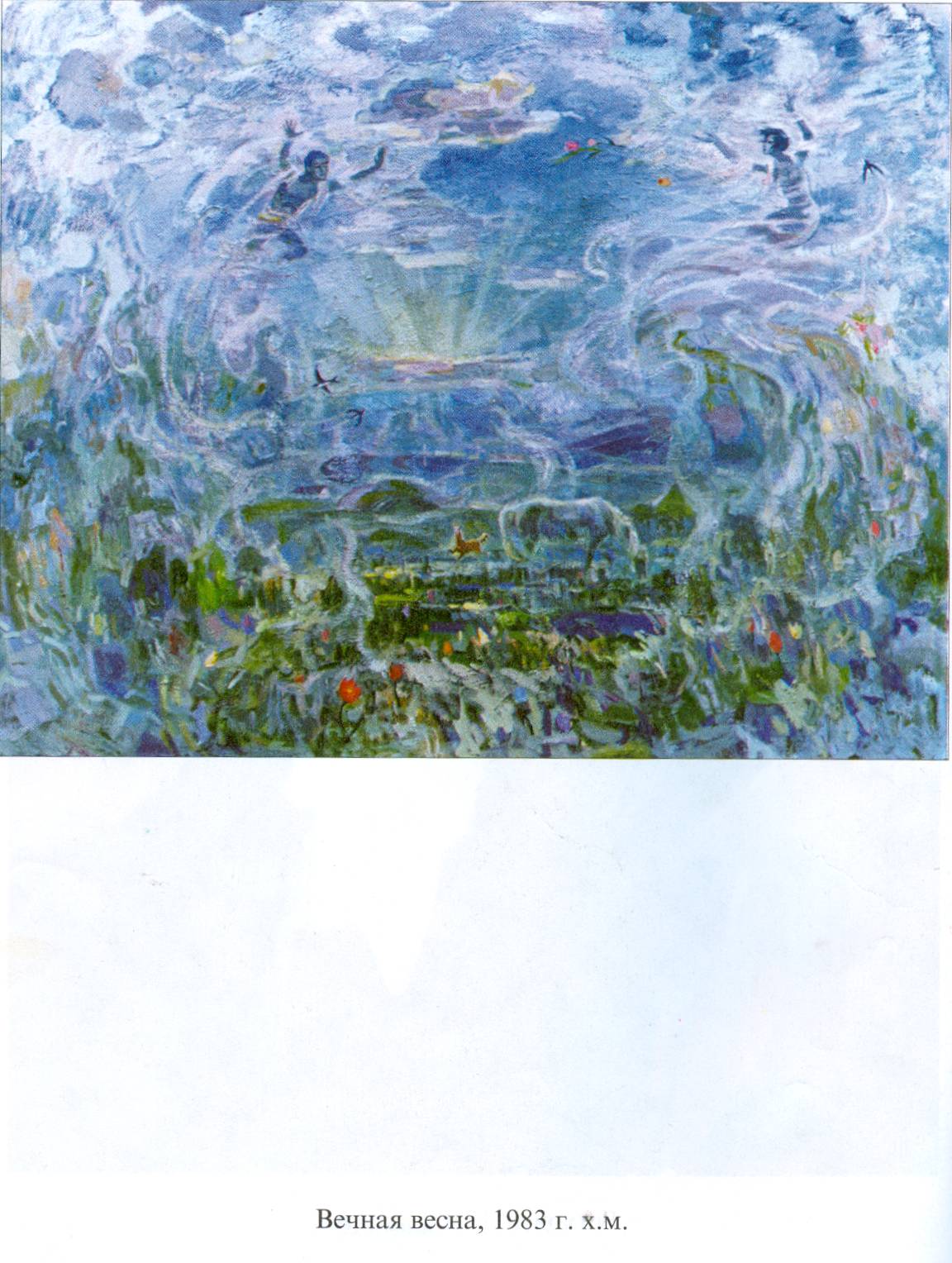 Вечная весна»
«Паганини»
Мать – земля родная
Для Г. Рокчинского лотосы-символ чистоты и просветления
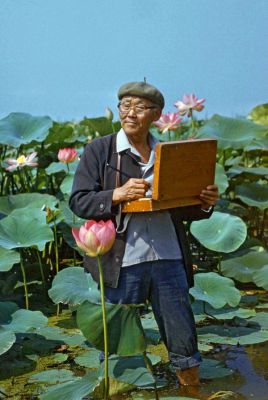 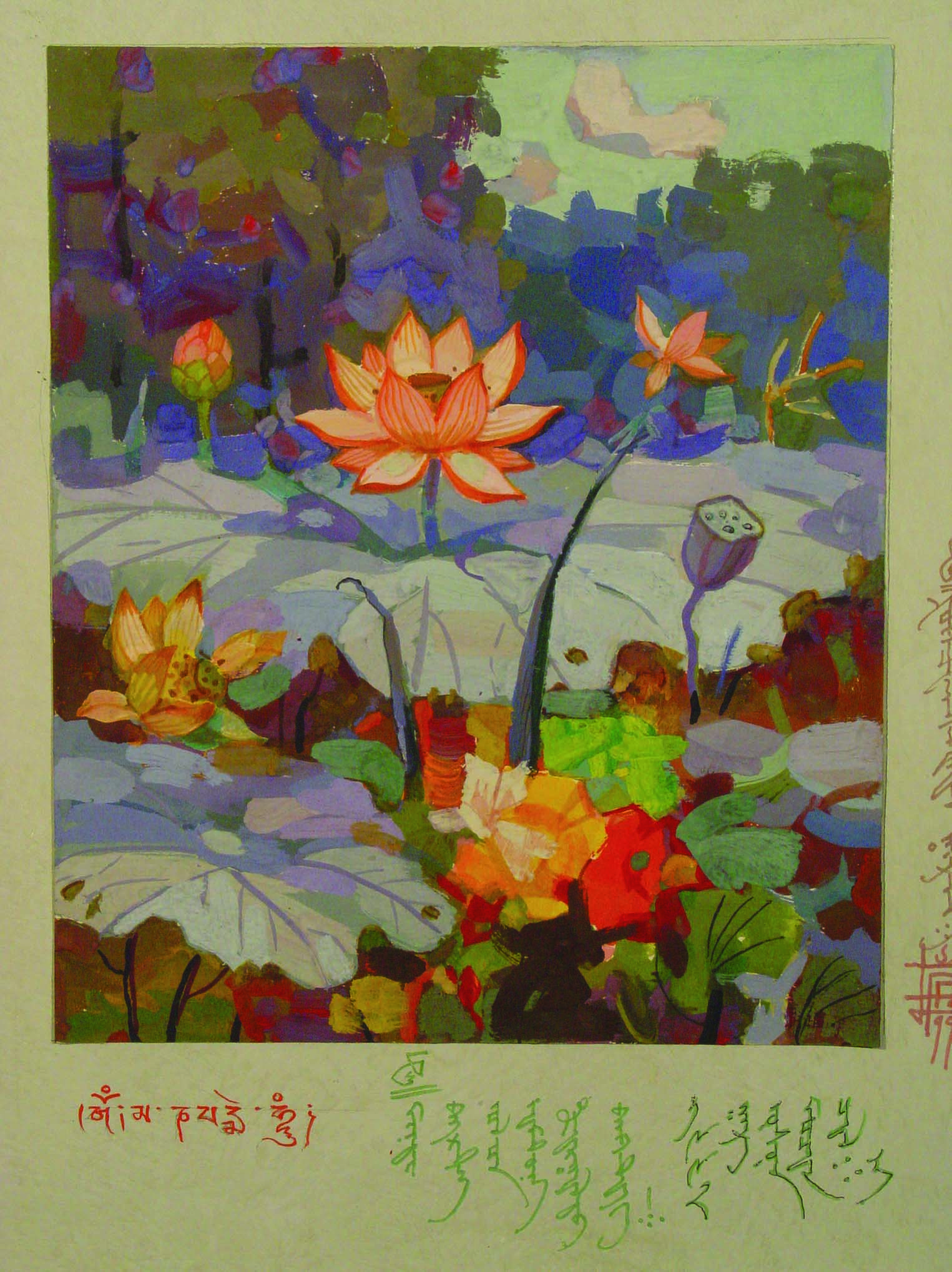 Зая -Пандита
Бумба
Герой Отечественной войны 1812 года Цо Манджи Буратов
Хурул в Тюменовке
Бессмертие
Пушкин и калмычка
Прощай, любезная калмычка
«Элистинская жемчужная ночь»
«Спутник»
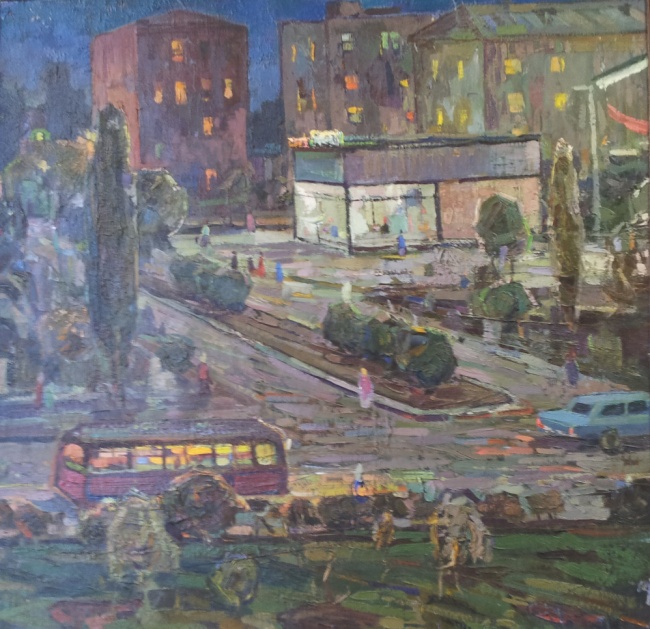 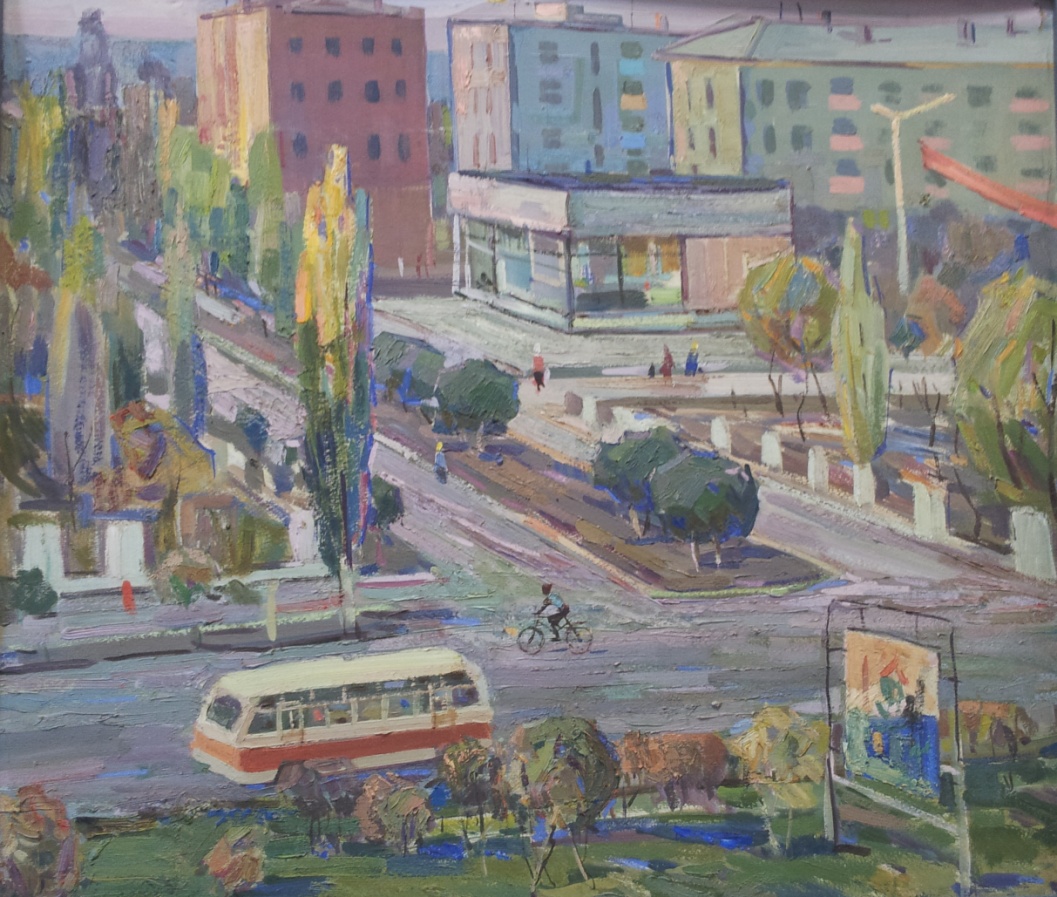 «Сайгаки»
Тюльпаны на маныче
«Тюльпанный остров»
«Журавлиная песня»
«Пасмурный день»
«Вечная весна»